Workplace Communication Tools Accessibility Comparison
Mike Williamson, CU Boulder
Marisha Lamont-Manfre, CU Boulder
Learning Objectives
Understand the differences between the levels of screen reader accessibility of 3 communication technologies (Zoom, Slack, Teams)
Discuss accessibility in organizational practice around communication tools
Establish parameters for choosing the best solution for your (individual, organization, institution) needs
Our testing process
We use manual accessibility testing, focused on the end user experience. 
Can our CU Boulder employees effectively, accurately, and efficiently utilize the tools at their disposal.
Our steps include: 
Getting access to or creating a test environment that users would interact with. 
Writing a task list of actions users would be expected to do in the environment. 
Users test the environment and take notes. 
Notes are then compiled into a report with four ratings: Severe, Significant, Minor and Usability.
Important variables to note:
Level of skill with regard to AT and platform
Familiarity with the platform
How the platform is being used (formal or informal conversations, meetings, etc.)
Organizational Accessibility
Communication Norms
Think about the following in your organization: 
What are common communication norms? 
Are there specific tools that you use? 
How do you send quick messages? 
How do you utilize video communications?
Direct messaging
Direct Messaging Case Study
Microsoft Teams
Slack
Features: 
Direct Messaging with colleagues
Send emojis, GIFs, stickers, and documents
React to messages
Create “Teams” and Channels to connect with a group
Not included: video and voice recording messages
Features:
Direct Messaging with colleagues
Send emojis, documents and images
React to messages
Create Channels to connect with a group
Not included: video and voice recording messages
Direct Messaging Testing
Microsoft Teams Chat was tested August 2024
Slack testing September 2024
NVDA 2024 and JAWS 2023 / 2024 were used
Microsoft Teams (Chat) Results
Stickers not announced in formatting fields (Severe)
Alternative text is not sufficient for stickers (Significant)
Navigation is confusing, not intuitive, and difficult to learn (Significant)
Inconsistent approach to navigation (when to use various modes, keys, etc.)
Some elements are in a toolbar that can only be accessed by arrowing. Users must know (have memorized) these elements are there to access them.
For messages, users must "drill down" into different layers of the messages. Users can get lost getting to the different layers, then exiting the correct number of layers.
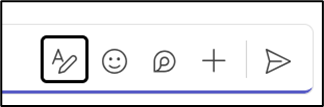 Slack Results
JAWS focus was inconsistent and repeatedly forced to the top of the page (Significant)
Navigation was difficult to learn and required a lot of trial and error (Significant)
Shortcut key commands were similar to screen reader commands. For example, "R" would either reply to a thread or search for radio buttons, depending on the mode the user was in. 
There are different sections of the page, but it was difficult, fatiguing, and time-consuming to build the mental map of the page. 
Pressing enter would send the message, making it harder to learn the navigation process. 
There was no alert when users reacted to a message. Users would have to know what reactions were there before and after reacting to identify if theirs was applied. (Significant)
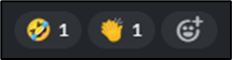 Overall Direct Messaging Results
Both were difficult to learn due to the unconventional approach to navigation and interaction. 
There were positives and benefits to both. 
We also realized that we use Teams and Slack differently. Slack is confined to our office and more for life and quick updates. Teams is open to the organization and has a more professional use. The stakes for mistakes felt higher in Teams. 
Limitations: mobile testing not conducted.
Video Conferencing
Video Conferencing Case Study
Microsoft Teams
Zoom
Features: 
Schedule a meeting
React and raise hands
Create breakout groups
Chat
Share screens
Features: 
Schedule a meeting
React and raise hands
Create breakout groups
Chat
Share screens
Video Conferencing testing
Tested Zoom in July 2024 and Microsoft Teams (Calls) in August / September 2024. 
Used NVDA 2024 and JAWS 2023 / 2024
Microsoft Teams (Meetings) Results
Breakout rooms difficult to create and manage (Severe)
Participants not easy to access with keyboard (Severe)
Cannot access the “Mute all” option
Headings in chat are not in hierarchical order (Significant)
Difficult navigation requirements (Significant)
Similarly to Chat, there is an inconsistent approach to navigation (when to use various modes, keys, etc.)
Some elements are in a toolbar that can only be accessed by arrowing. Users must know (have memorized) these elements are there to access them.
Limited accessibility settings 
Accessibility settings appeared to be for prioritizing sign language interpreters, show captions and filter profanity.
Zoom Results
Chat screenshot is inaccessible (Severe)
Adding emojis in chat are inaccessible (Severe)
This seems to have been fixed by Zoom!
Getting to the reactions was a difficult experience because it required the use of both tab and arrow key. Users can hear the type of reaction, but not who sent it. 
Color used to convey meaning in poll responses (Severe)
Element not found by keyboard (Severe)
When users have the camera off, they hear the Send with Effect section, but they cannot access the buttons nor the information icon explaining why they cannot send an effect with the camera off.
Zoom Results (continued)
Sharing multiple screens is difficult with assistive technology (Severe)
There is an alert that users should hold the Ctrl key. This does not work. However, there is a contradictory message telling users to press Ctrl and shift and space to select more than one, but this message gets lost after the listbox title. 
Navigation is confusing (Significant)
There are areas like polls and settings that require different navigation commands. 
As users interact with different buttons, they will move on the page. If it was an item under More, but is used, then that button will appear on the navigation bar outside of the "More" button.
Overall Video Results
Both have inaccessible features. 
Establishing best practices for presenting and video communication will be important. 
Consistency is key – stick with a platform
Take into account context. Will the meeting require polls, screen sharing, host tools? 
Limitations: We did not test other features like whiteboards.
Accessible Communication Norms
Question to the audience
Does your institution have established communication norms? 
Are there accessibility best practices built into it?
Establish a framework (how are we using this tool)
What are the key things we're going to do in this environment?
Text messaging only? 
Video conferencing?
Teaching/Training 
Calls?
Storing/sharing files?
All the above?
Identify Elements/Activities That Won't Be Used or Will Be Modified
What elements areas are typically off limits for different mediums? 
"We agree that we won't use [feature x] during large team meetings because not eveyone will be able to engage effectively with it."
What elements do we agree to use in a modified way?
"We're going to use [feature x] during training, but we'll also ensure we audibly set up and describe the activity in full so everyone can understand what's happening and what's expected."
Questions?
Contact: DigitalAccessibility@colorado.edu